Optimaliseren, periode 15
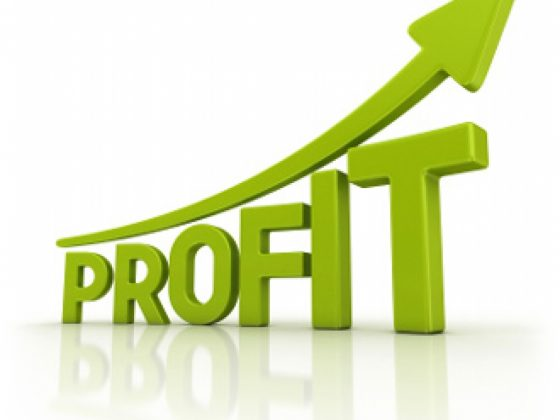 Kostprijs /Offertes/Optimaliseren teeltbedrijf
Ben Nienhuis


Integrale opdracht: 
Piet Segers
Lesplanning woensdag
3e + 4e uur: kostprijsberekening en offerte

5e + 6e uur: IO en verdieping 

 7e+8e uur: optimaliseren teelt bedrijf
Kostprijs: Wat gaan we doen?
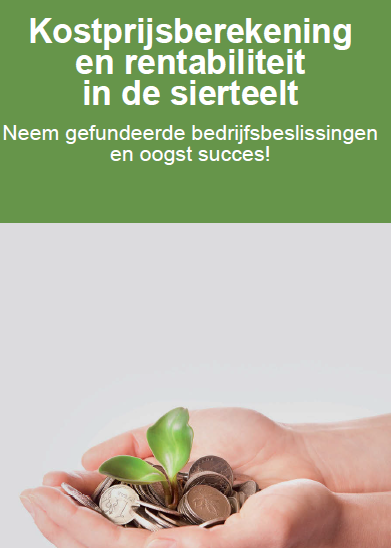 Kennismaking kostprijsberekening

Inleidende theorie kostprijs

Oriënterende opdracht met kwingidsen: marktgericht teeltplan

Lezen brochure kostprijsberekening
Waarom kostprijs?
Prijs product = kostprijs?

Som van de totale kosten per product 
	(productiekosten+ arbeidskosten + algemene bedrijfskosten)

Kostprijs groter dan prijs product: verlies
	- gevolg: interen reserves, gevaar voorbestaan bedrijf

Kostprijs kleiner dan prijs product:  winst
	- gevolg: opbouw reserves, ruimte voor investeringen
	- gevaar: te hoge prijs: consument kiest ander product

Vinden balans kostprijs en prijs van het product.

Belangrijk: inzicht in kostprijs en beheersing hiervan
Inleidende begrippen
Fiscale versus bedrijfseconomische boekhouding
Soorten kosten
Rentabiliteitsdrempel
Kasplanning
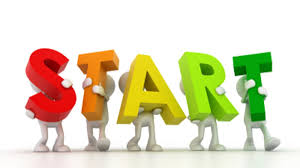 fiscaal versus bedrijfseconomisch
Fiscale boekhouding:
	- resultatenrekening ( inkomsten en uitgaven)
	- balansrekening ( debet en credit)

Bedrijfseconomische boekhouding:
	- kostenstructuur
	- rentabiliteit
	- toekomststrategie
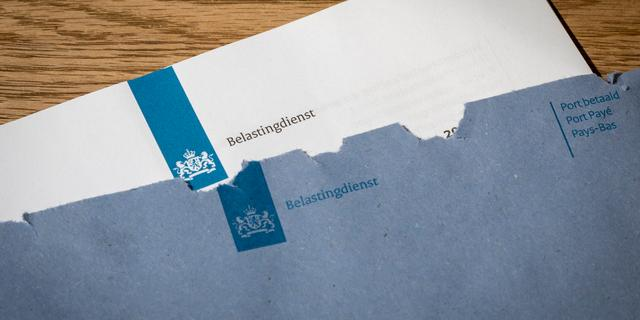 Soorten kosten
Vaste kosten: kosten zijn niet afhankelijk van productievolume
Variabele kosten: afhankelijk van het productievolume
Directe kosten: onmiddellijk toewijsbaar aan product
Indirecte kosten; kosten die niet alleen voor 1 product gelden
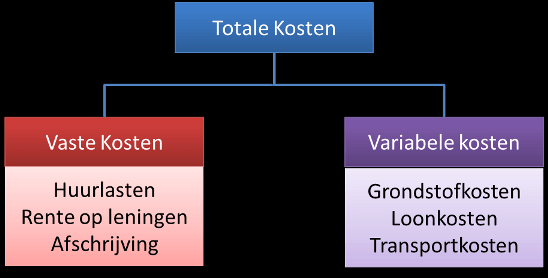 Vaste kosten
Vaste kosten zijn kosten die niet afhankelijk zijn van je
productievolume en die blijven bestaan, ook al stop je
met produceren.
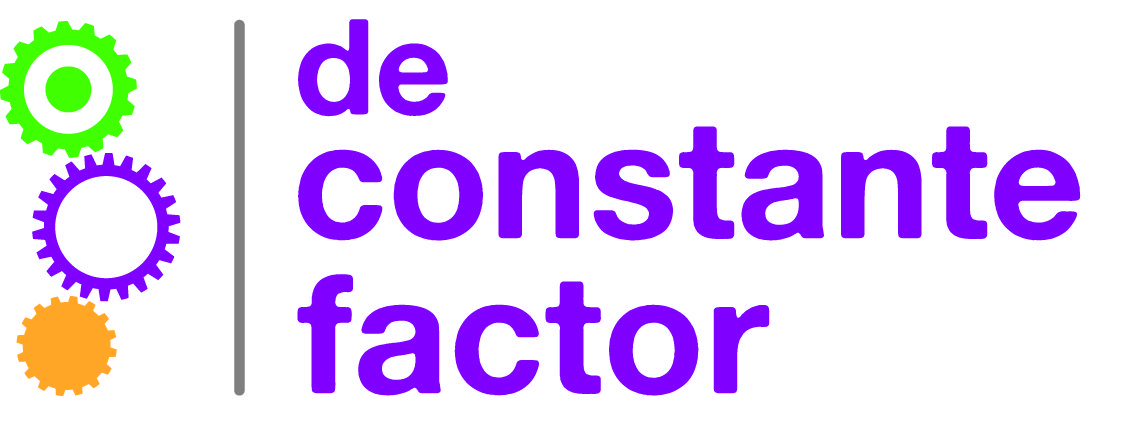 Voorbeelden vaste kosten
Enkele voorbeelden zijn:
internet en telefonie
lidmaatschapsgelden 
verzekeringen,…
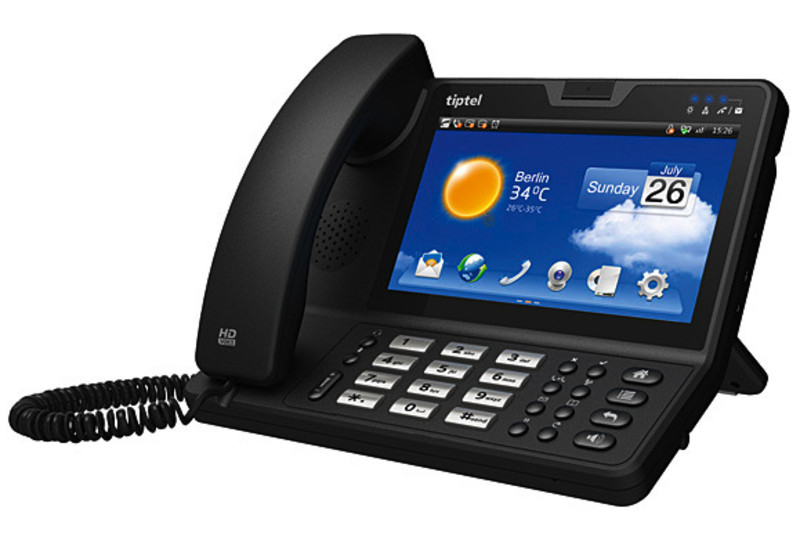 Berekenen vaste kosten
Hieronder vind je twee effectieve methoden om de vaste lasten succesvol te verdelen: 

Integrale kostenberekening. De integrale kostenberekening is voor starters een goede manier om inzicht te krijgen in de vaste lasten, omdat hun bedrijf vaak nog niet zo groot is.Je telt dan alle vaste lasten bij elkaar op en verdeelt deze vervolgens over alle producten of diensten die je aanbiedt.


ABC-methode. De ABC-methode (voluit Activity Based Costing) is iets omvangrijker. In dat geval bereken je de vaste lasten terug op de verschillende afdelingen binnen het bedrijf.Daarna bepaal je per afdeling voor hoeveel procent 'gebruik wordt gemaakt' van een product of dienst: evenredig daaraan verdeel je vervolgens de vaste lasten.
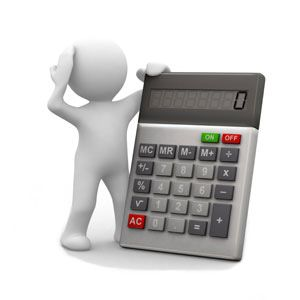 Vaste kosten ontwikkeling
Jaarlijkse prijsindexatie

Geld wordt jaarlijks minder waard door inflatie, veel leveranties passen jaarlijks hun prijzen aan.

Let op dit kan naar boven of naar beneden
Denk aan schadeverzekeringen, die zijn de laatste tijd gezakt
Zorgverzekeringen zijn weer duurder geworden
Variabele kosten
Hangen samen met de productie of verkochte aantallen
Vaste en variabele kosten zijn beide van belang   
     bij het begroten van de omzet.
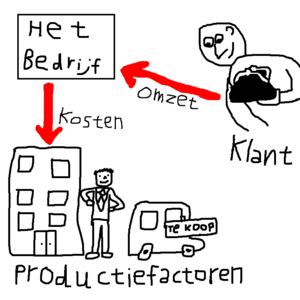 Voorbeelden variabele kosten
Etiketten
Potgrond
Meststoffen
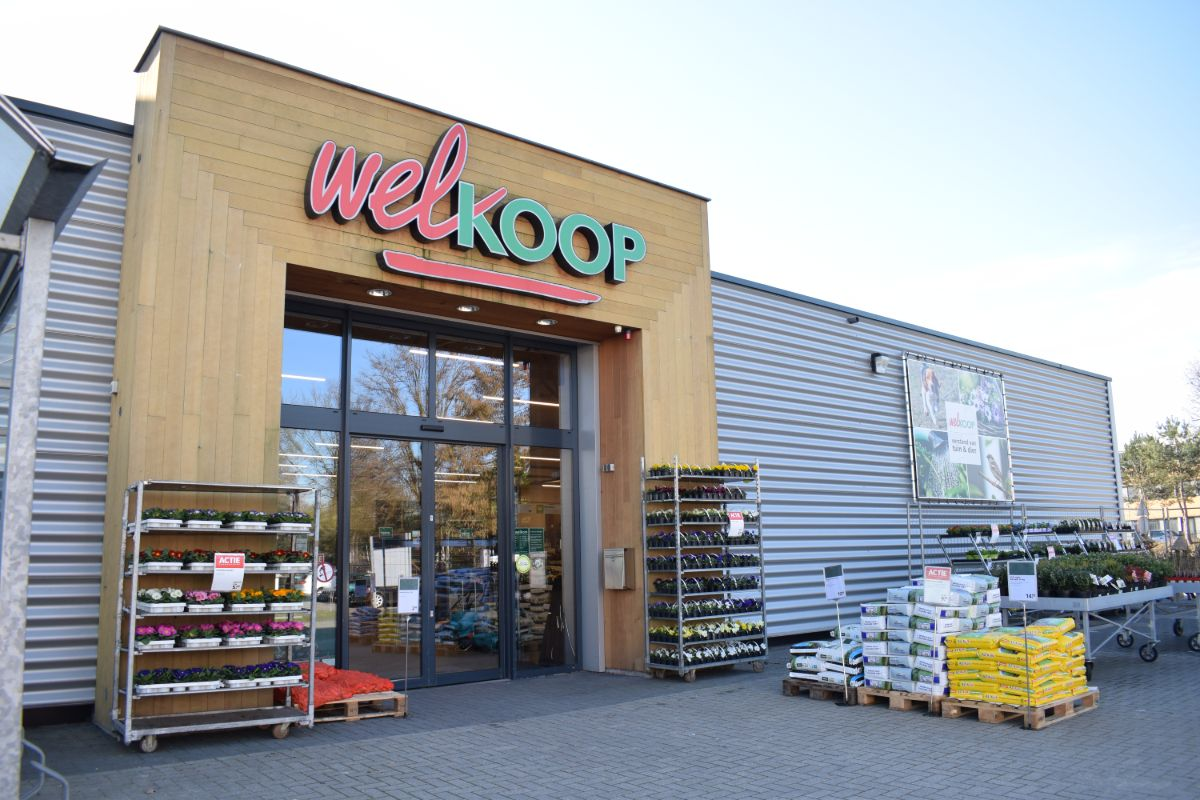 Berekenen variabele kosten
Deel het totaal van de variabele kosten door het productievolume. 
Verdeling van de totale variabele kosten voor een bepaalde periode door het productievolume van die periode, geeft de variabele kosten per eenheid. 

Specifiek kunnen variabele kosten per eenheid worden berekend met
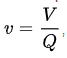 Variabele kosten ontwikkeling
Proportioneel evenredig
Kosten nemen evenredig toe of af als de omzet stijgt

Progressieve ontwikkeling kosten
Hiervan is sprake als bij de toename van de productie de variabele kosten per eenheid stijgen; bijvoorbeeld als gevolg van (dure) overuren

Degressieve ontwikkeling kosten
Er is sprake van degressief variabele kosten als de gemiddelde variabele kosten afnemen als de afzet toeneemt. Voorbeeld: (inkoop-)kortingen.
Directe kosten
Directe kosten = kosten die direct te maken hebben met een product of afdeling
Het bedrijf kan deze direct toerekenen aan product of afdeling.

B.v.:
Inkoopkosten producten
Loonkosten 
Materiaalkosten
Maar ook…. Loonkosten van commercieel medewerker specifiek voor 1 afdeling
Indirecte kosten
Indirecte kosten = kosten die niet direct te maken  
     hebben met een product of afdeling
Niet exact per product of per afdeling te bepalen

B.v.:
Energiekosten
Administratiekosten
Verkoopkosten
Onderhoudskosten
Maar ook b.v. parkeerkosten voor klanten
Break even omzet (BEO)/ afzet (BEA)
Netto omzet/afzet waarbij geen winst wordt gemaakt
Netto omzet/afzet waarbij alle kosten zijn gedekt
= kritische omzet/afzet
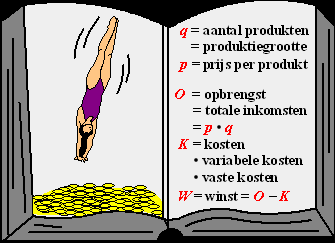 rentabiliteitsdrempel
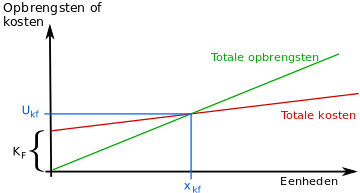 opbrengsten van een boer
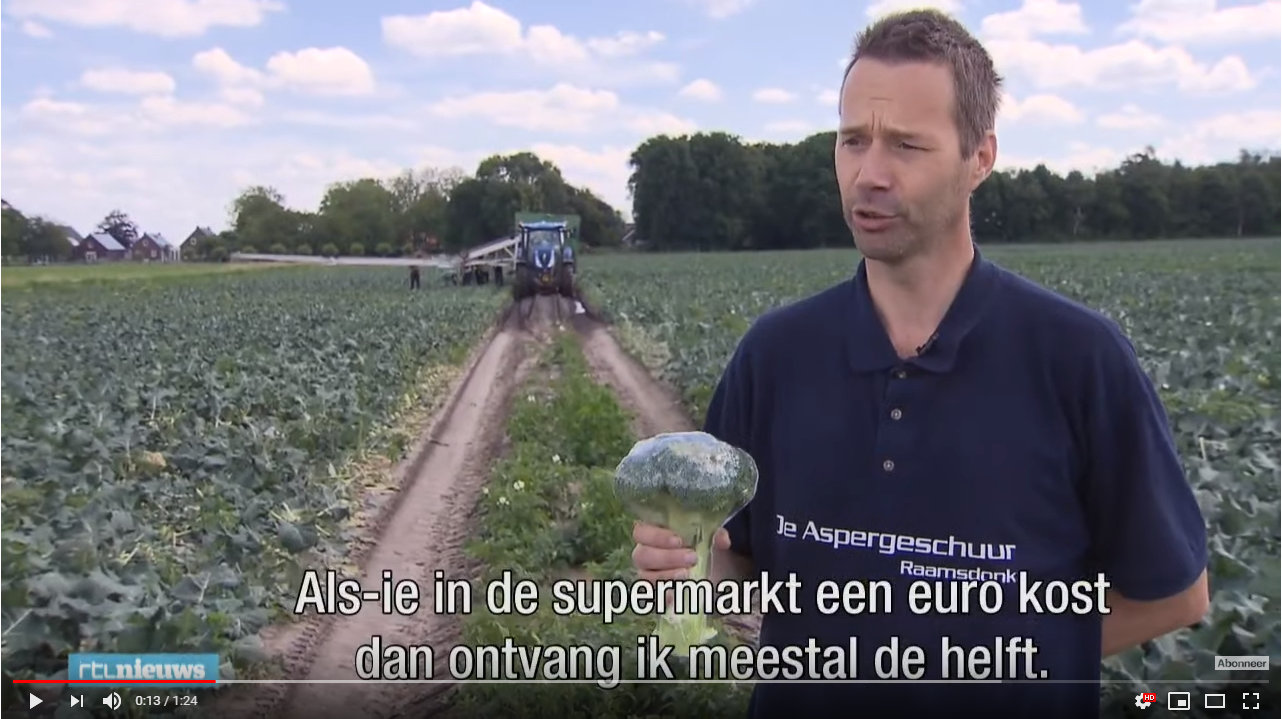 Kasplanning / kostenbeheersing
Bewust zijn van:
	- uitgaven per maand
	- inkomsten per maand
	- Mee bewegen met financiële middelen 
	  (liquiditeitsmiddelen planning – begroting)

( kan je de rekening betalen)
Inleidende opdracht
Marktgericht teeltplan (zie verzamelarrangement)
Werk in groepjes, indien mogelijk
KWIN gids glasteelt gebruiken (ook de boomtelers)
Lezen hoofstuk 1 +2 brochure kostprijs
Einde les:
Opdracht marktgericht teeltplan is af?

Werken aan huiswerk:
	- lezen hfst 1 + 2 brochure
	- overzicht directe kosten (KWIN gids)